باد
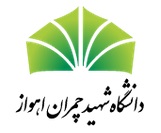 گرامی
فناوری
و
هفته پژوهش
معاونت پژوهشی و فناوری
دانشکده علوم تربیتی و روانشناسی
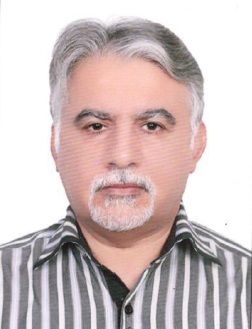 دکتر مرتضی امیدیان
گروه    روانشناسی
کارگاه آموزشی
عنوان :                
آشنایی با روشهای پژوهش کیفی
در روانشناسی
مکان : آمفی تاتر
ساعت : 12 - 10
زمان :  چهارشنبه   1401/9/30